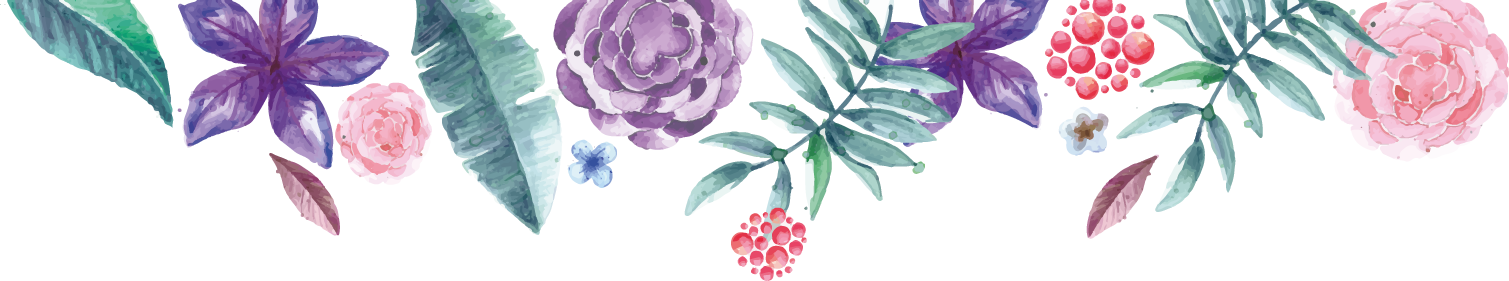 文献检索与利用
安徽工程大学图书馆
[Speaker Notes: 版权声明：300套精品模板商业授权，请联系【锐旗设计】:https://9ppt.taobao.com，专业PPT老师为你解决所有PPT问题！]
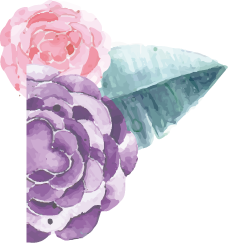 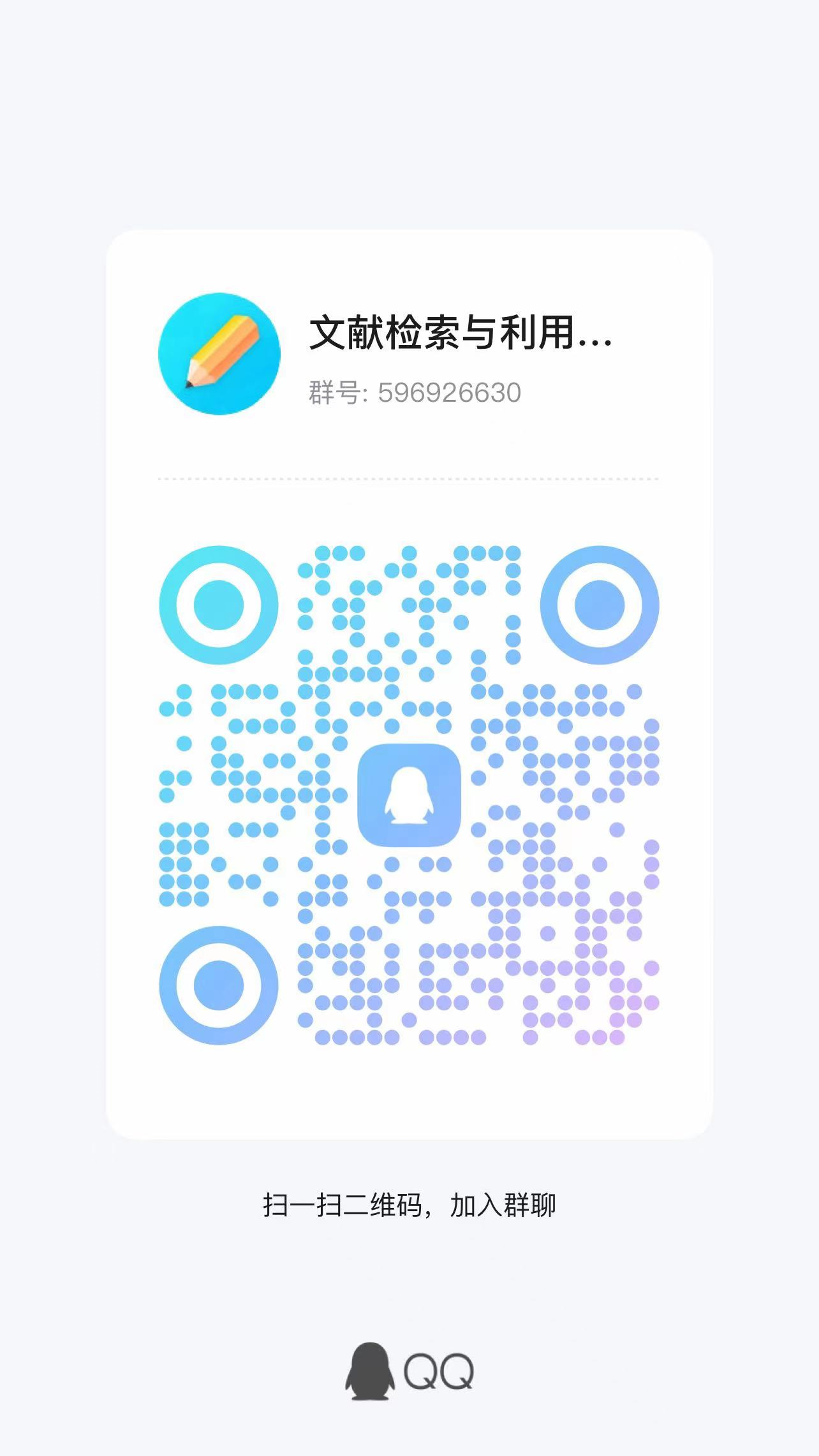 QQ群：扫下方二维码
或者搜索群号：596926630
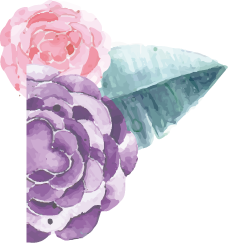 1、课程目的
培养并提高学生的信息素养，为学习、工作、科研等打下良好的基础。
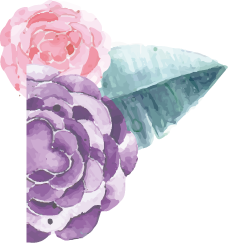 2、为什么要学习文献检索与利用这门课？
“文献检索”源于对文献存储和查找的需要。
科学研究和科技发展的最大特点是连续性和继承性。科学研究的这两大特点使科学研究几乎离不开记录科技活动的科技文献和信息，可以说没有科技文献信息就没有科学技术的发展。 
现代科技造成了科技成果的高速发展。大规模、高集成度，边缘学科、交叉学科、横断学科层出不穷，新的成果从出现到应用的时间间隔越来越短等等，“信息爆炸”使得人们获取和利用有用信息越来越困难。
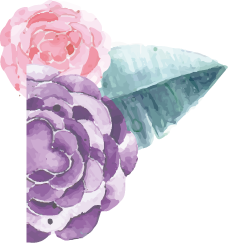 2、为什么要学习文献检索与利用这门课？
例证：感受信息爆炸
①信息量激增：全世界每年发表科技论文1500万篇，出版图书60万种，并以每年10%的速度递增；
②知识的有效期缩短：信息资料的平均寿命约为5年。有关统计资料表明，大学生毕业一年后，其在校所学的知识大约老化15％，五年后老化50%－－70％；学位论文5-7年，期刊3-5年，标准5年，图书10-20年。 
③文献的载体类型、出版类型、传播手段、组织形式十分复杂，迅速、准确、完整地获取所需信息已成为一项专门的技术。
④1978年我国有104家出版社，每年出版15万种图书。2003年大陆有图书出版社570家，每年出版19万种，新版11万多种。
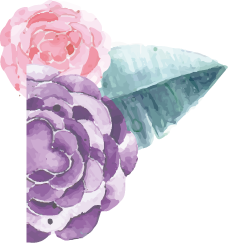 2、为什么要学习文献检索与利用这门课？
结论：在文献信息量呈爆炸式增长的时代，如何获取有用信息成为人的能力的重要方面。文献检索课学习的重要意义正在于此。
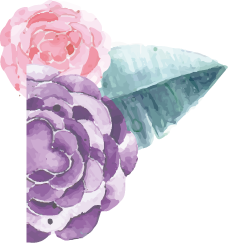 3、信息检索课的意义
①信息检索是打开人类知识宝库的钥匙；
②信息检索能使科技工作者及时把握科技发展的动态和趋势；
③信息检索有助于拓宽知识面，改善知识结构；
④信息检索能避免科研重复，加快科研工作的进程。
⑤信息检索能加强科技交流，促进技术合作。
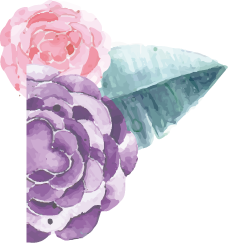 3、信息检索课的意义
信息意识不强，可造成低水平重复研究、财物和时间的浪费。
据相关资料统计，我国每年各类科研和革新课题中有50%左右是重复国外已有的成果；国内课题彼此重复的约占三分之二。全球由于没能及时获取相应的、及时的科技信息资料，造成重复研究所引起的浪费占科研经费的10%，金额达百亿美元
我国近几年平均每年批准专利8000多件，专利局专利文献的利用率仅为1.1%，在有限的书刊中，利用率不超过30%
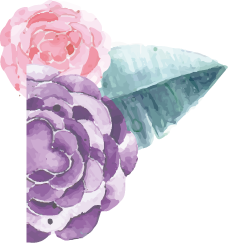 3、信息检索课的意义
信息意识不强，可造成低水平重复研究、财物和时间的浪费。
科研人员收集信息在整个科研工作中所占的工作和时间比例为5-15%，而美国为59%
我国科研人员中能阅读外文资料者占30%左右，90%的人从未受过信息培训，近20%的人对信息检索还一无所知
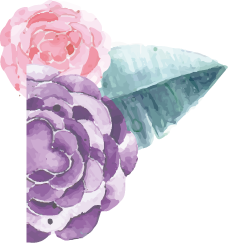 4、国外文献检索课情况简介
①美国于1989年在《普及科学——美国261计划》中特别提到在高等学校广泛开设“信息技术与信息检索”课程，旨在提高学生的检索文献信息的能力。1994年和1996年又分别提出并制定了《科学素养的基准》和《国家科学教育标准》，其中均强调了加强学生检索文献信息能力的培养问题；
②1998年英国议会通过了《1998教育改革法案》。规定“信息技术和信息检索”课为中小学的公共基础课；
③日本在80年代即重视“信息化意识”的培养，加强信息技术与信息检索课的教学；
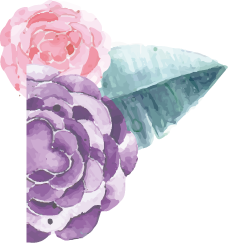 4、国外文献检索课情况简介
④为了适应知识经济的挑战，1993年法国提出了“国家信息基础结构”行动计划；
⑤1994年欧盟宣布在欧洲建立信息社会的计划，确定了欧洲信息社会应用领域；
⑥俄罗斯在1994年成立了俄联邦信息政策委员会，俄杜马1995年通过了《俄罗斯信息、信息化和信息保护法》；
⑦意大利、加拿大、南非等国家也都以政府行为采取相应的对策和行动。
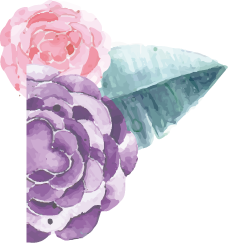 5、我国文献检索教育发展的四个阶段
第一阶段　1949年以前的目录学教育阶段

我国自古代起就比较重视目录学教育，到清朝乾嘉时期，目录学一度成为“显学”（著名的学说、学派），成为学人必读的一门学问。到了近代，在教育界人士和文化学者的热心倡导下，用户教育以目录学、参考工具书使用法为主要内容在大学讲坛上得到了传播。这段时期，图书馆学情报学用户教育处于萌芽时期，图书馆利用的教育刚出现，但因体制等原因没有坚持下去。如东南大学1920年曾办过几次图书馆暑期学校，也搞过读者培训，但到1930年以后，由于学校内外条件的变迁、人事变动而未能继续下去。
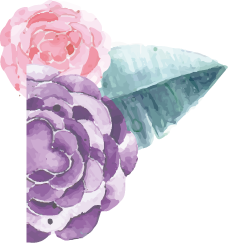 5、我国文献检索教育发展的四个阶段
第二阶段　1949-1966年的起步阶段

1949年以后，我国的高等教育进入了一个新的历史时期，大学图书馆也走上了新的发展阶段，图书馆的用户教育走上起步阶段。无论在教育思想、目标、方法还是在观念形态、内容方面，大学图书馆用户教育都发生了重大的变化。召开读书座谈会、组织阅读交流活动等，南京师范学院等为学生开设了“目录学”、“语文工具书使用方法”、“中文工具书使用方法”等课程；南京工学院等从20世纪50年代中期到1965年，曾为在校大学生讲过“怎样查找科技文献”、“美国四大报告文献检索”等课程。还有一些学校为学生开讲了专业文献利用课。
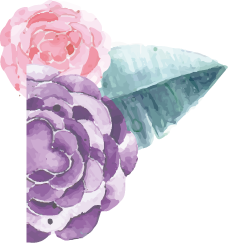 5、我国文献检索教育发展的四个阶段
第三阶段　1976-1983年的生长时期

1966-1976年用户教育陷入停顿或瘫痪。
1981年7月和8月，《人民日报》先后刊载刘毅夫、潘树广的建议在高校开设文献检索课的文章，1983年全国高校图书馆工作委员会秘书处筹办了理工、医药、农业3个文献检索课师资培训班，10月召开了“全国高校《文献检索与利用》课专题讨论会”。
国内已有一定数量的学校开设了文献检索课。
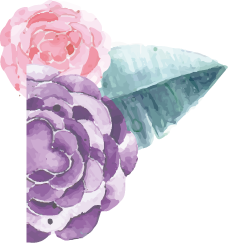 5、我国文献检索教育发展的四个阶段
第四阶段　1984年以后进入新的发展时期

 ①国家重视　1984年教育部下达的[84]高教字004号文件《关于在高等学校开设文献检索与利用课的意见》。1985年9月又颁发了《关于改进和发展文献课教学的几点意见》提出了文献检索课“要逐步实现分层次连续教育”的教学指导思想，两个文件的颁发，成为用户教育兴旺发达的重要保障，也为文献检索课的教学奠定了基础。1992年5月原国家教委再次印发了《文献检索课教学基本要求》，对文献检索课的课程性质、教学目的要求等作了细致而全面的规定，从而使文献检索课从形式到内容更加规范化、系统化。1996年成立了全国文献检索课教学指导小组。
②教学手段丰富　检索课程教育中开始应用多媒体技术编制计算机辅助教学课件，或在电子阅览室或多媒体教室进行演示性教学，或将教学内容做成交互式学习课程发布到网上供用户自学。
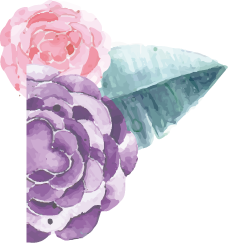 5、我国文献检索教育发展的四个阶段
第四阶段　1984年以后进入新的发展时期

③教学面扩大，教学队伍壮大　到1990年代中期已有700多所高校开设了“文献检索”课。形成了2000千多人的师资队伍，出版了600多种教材。经过近20余年的实践和探索，正在逐步发展成为一门具有一定理论深度和知识广度的课程。
④国家技术监督局在1992年11月颁布了《国家标准学科分类代码》，将文献检索学列为类目，成为一个独立的三级学科。国家教育部1988年颁布的《普通高等学校本科专业目录和专业介绍》，其培养要求明确规定目录中的218种专业须“掌握文献检索、资料查询的基本方法”或“掌握资料查询、文献检索及运用现代信息技术获取相关信息的基本方法。”
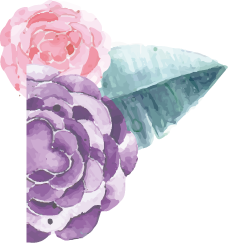 近20年文献检索教学跨越了三个阶段
→印刷型文献检索
→光盘型文献检索
→网络环境下的文献信息检索
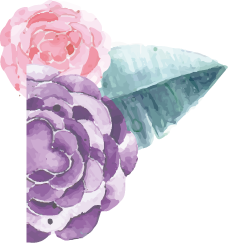 6、文献检索课的性质
文献检索课是培养学生的情报意识，掌握用手工方法和计算机方法从文献中获取知识和情报的一门“科学方法课”。可以从以下几个方面去理解：
其一，是一门科学，它有自己的研究对象和理论体系；
其二，是一门学问，是获取信息知识、情报的学问，它有自己包涵的知识内容，需要专门的教育才能掌握；
其三，是一门方法课，是介绍如何检索(获取)和利用信息方法的课程；
其四，是一门技能课，是培养学生检索与利用信息的技术和能力的课程；
其五，是一门信息素质课，是培养学生信息生理、心理和文化素养，强化信息意识，提高信息科学、信息道德、信息鉴别、信息劳动、信息交流水平的课程；
其六，是一门基础性的工具课，是为学生增长知识、培养全面能力、提高综合素质服务的课程。
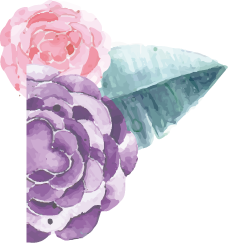 7、主要教学内容
16个学时——8节课
第一次 绪论、信息资源概论、信息资源检索
第二次 移动图书馆与文献传递
第三次 中文数据库的介绍——整体介绍
第四次 中文数据库的介绍——中国知网（CNKI）检索与利用
第五次 外文数据库的介绍——全文数据库SD和EBSCO检索与利用
第六次 外文数据库的介绍——重点数据库SCI和EI数据库检索与利用
第七次 专利数据库的介绍
第八次 文献检索与利用实训、课程复习与考核     考核方式：课程报告
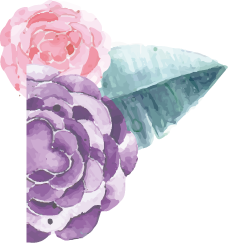 8、教学方法
课堂讲授和上机相结合，同学们要重视参考书及课后手工及上机实习的作用。
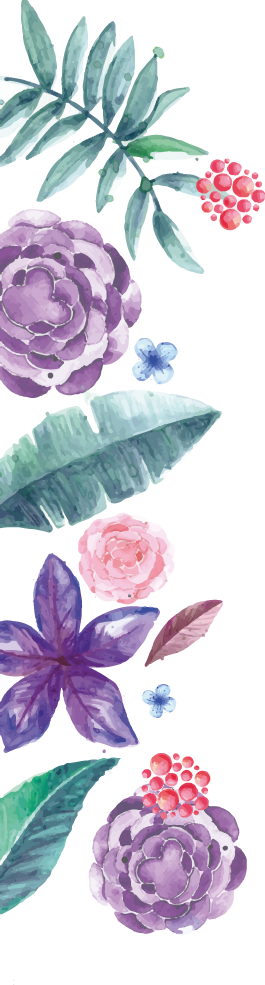 01
绪论
内容
02
信息资源概论
CONTENTS
03
信息资源检索
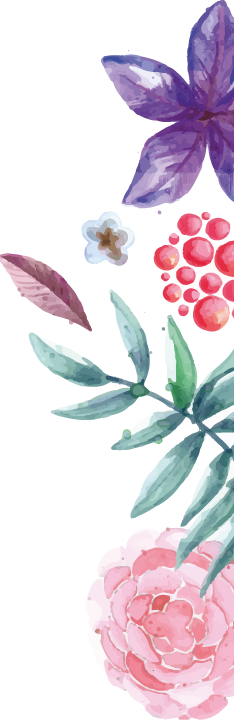 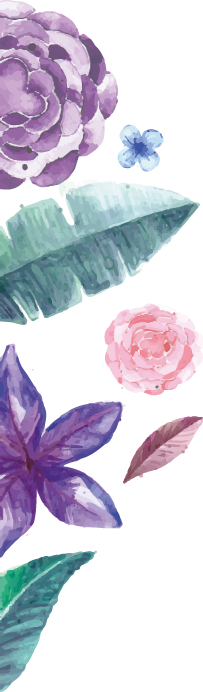 01
绪论
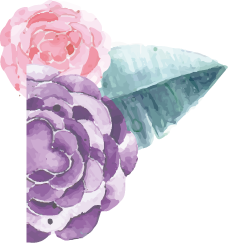 本章的主要内容：
一、信息意识
二、信息素养
信息能力
[Speaker Notes: 版权声明：300套精品模板商业授权，请联系【锐旗设计】:https://9ppt.taobao.com，专业PPT老师为你解决所有PPT问题！]
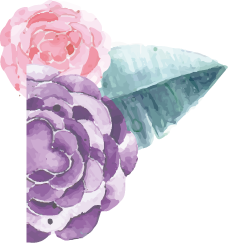 一、信息意识
信息意识——是指对信息在科学研究与实践以及人们从事的各项活动中的性质、价值及功能等的认识。
信息意识的强弱决定了获取、判断和利用信息能力的自觉程度。
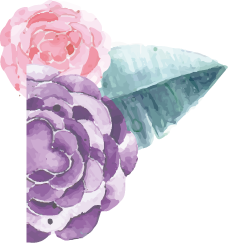 信息意识的主要内容：
1、信息的价值意识
指信息主体对信息的作用、功能及其在社会中的价值应有充分的认识。即信息价值观的树立。

物质、能量和信息是构成客观世界的三大要素。

2、信息获取与传播意识
信息获取意识：指信息主体应具有主动寻求和发现信息的意识。
信息传播意识：指将自已创造或获取的信息传播给他人的意识。
[Speaker Notes: 版权声明：300套精品模板商业授权，请联系【锐旗设计】:https://9ppt.taobao.com，专业PPT老师为你解决所有PPT问题！]
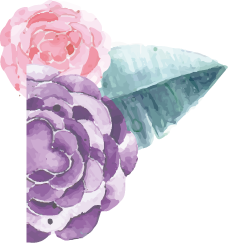 信息意识的主要内容：
3、信息保密意识
某些特定信息需要某种程度的保密，如国家政治、经济、军事密秘；尖端科技成果；个人隐私等

4、信息守法意识
信息内容的任意散播，有时不仅是道德问题而且还可能涉及法律问题。
[Speaker Notes: 版权声明：300套精品模板商业授权，请联系【锐旗设计】:https://9ppt.taobao.com，专业PPT老师为你解决所有PPT问题！]
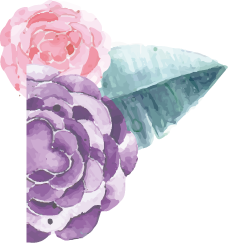 信息意识的主要内容：
5、信息安全意识
防止有用的信息泄露、丢失或被更改的意识。

如保管好个人的存折密码、上机密码等；对重要的信息应当备份；保护与自已相关的信息系统的安全，防止他人破坏。

6、信息动态变化意识
信息的价值不是一成不变的，旧的信息会不断地被新的信息所取代和超越。
[Speaker Notes: 版权声明：300套精品模板商业授权，请联系【锐旗设计】:https://9ppt.taobao.com，专业PPT老师为你解决所有PPT问题！]
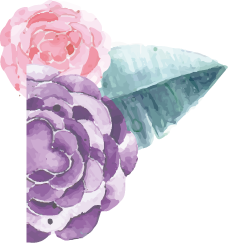 信息意识的主要内容：
7、信息的经济意识
信息是商品，可以用货币去购买信息，通过销售信息可以获取利润。

信息的经济意识包含三方面的内容：一、信息是可以卖的；二、信息是可以买的；三、存在专门的信息服务企业从事信息买卖服务

8、信息污染意识
信息在传播的过程中存在着错误的、虚假的、过时的、没有价值的信息。
[Speaker Notes: 版权声明：300套精品模板商业授权，请联系【锐旗设计】:https://9ppt.taobao.com，专业PPT老师为你解决所有PPT问题！]
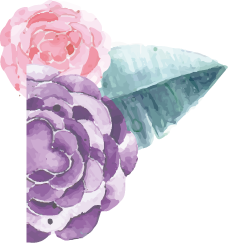 二、信息素养
信息素养是指人们所具有的信息意识；信息搜集、鉴别、综合分析、运用等各种处理能力和技能；积极的信息心理和良好的信息道德。
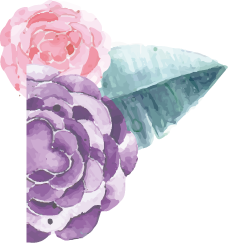 信息能力的主要内容：
1、信息获取能力
信息资源的查找能力
现场信息的收集能力
例如：如何做市场信息调查？
[Speaker Notes: 版权声明：300套精品模板商业授权，请联系【锐旗设计】:https://9ppt.taobao.com，专业PPT老师为你解决所有PPT问题！]
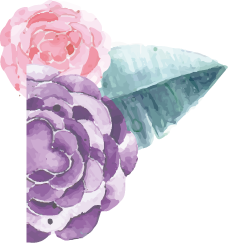 信息能力的主要内容：
2、信息理解能力
识别与理解能力：能够正确在识别与理解所遇到信息的含义，知道它们反映了什么客观规律与现象
评价判断能力：能够正确地判断与估计所查找到的信息的价值与意义，如是否过时
选择能力：能够在浩瀚的资源中选择适合于自已需要的信息
[Speaker Notes: 版权声明：300套精品模板商业授权，请联系【锐旗设计】:https://9ppt.taobao.com，专业PPT老师为你解决所有PPT问题！]
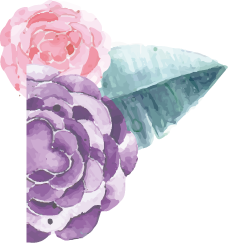 信息能力的主要内容：
3、信息处理能力
如对信息的分类、统计、分析、重组、编辑加工、信息存取等的能力。
[Speaker Notes: 版权声明：300套精品模板商业授权，请联系【锐旗设计】:https://9ppt.taobao.com，专业PPT老师为你解决所有PPT问题！]
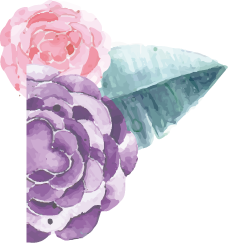 信息能力的主要内容：
4、信息表达能力
 信息生成能力：如从社会调查数据中发现市场的需求情况；从学生情况的调查中发现学生对于学校教学的评价等。
信息表示能力：将有用的信息用一定的形式表示出来，便于交流传播。
[Speaker Notes: 版权声明：300套精品模板商业授权，请联系【锐旗设计】:https://9ppt.taobao.com，专业PPT老师为你解决所有PPT问题！]
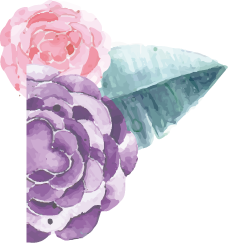 信息能力的主要内容：
5、使用信息技术的能力
如是否会使用计算机以及常用的或适合自已生活、工作相关的软件系统等。
[Speaker Notes: 版权声明：300套精品模板商业授权，请联系【锐旗设计】:https://9ppt.taobao.com，专业PPT老师为你解决所有PPT问题！]
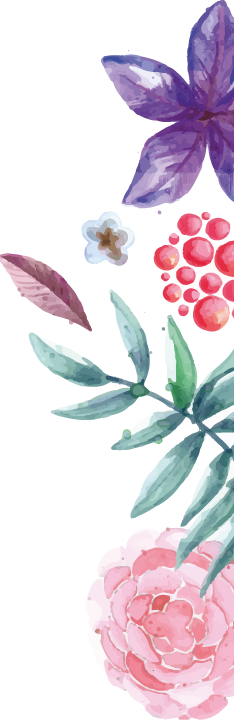 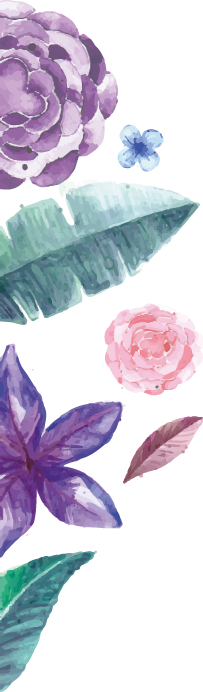 02
信息资源概论
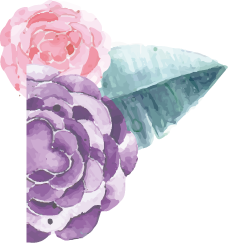 本章的主要内容：
一、基本概念
信息、知识、文献、情报
二、信息资源
1.信息资源的定义、分类
2.文献信息资源的类型
[Speaker Notes: 版权声明：300套精品模板商业授权，请联系【锐旗设计】:https://9ppt.taobao.com，专业PPT老师为你解决所有PPT问题！]
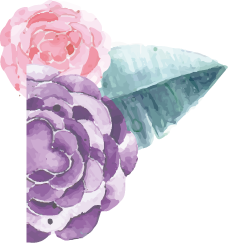 一、基本概念
2、知识
3、文献
4、情报
1、信息
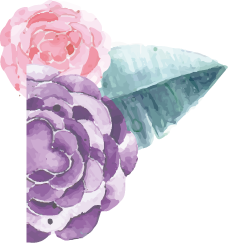 一、基本概念
1、信息   
⑴定义      信：信号  息：消息
信息是指应用文字、数据或信号等形式通过一定的传递和处理，来表现各种相互联系的客观事物在运动变化中所具有特征性的内容的总称。
⑵信息的分类
自然信息、生物信息、机器信息、人类信息
⑶信息的属性
客观性  传递性  共享性  中介性  依附性  时效性
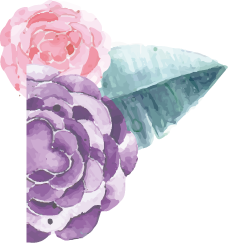 一、基本概念
2、知识   
⑴定义
知识是人们通过实践对客观事物及其运动过程和规律的认识。
⑵知识的4W概念
经济合作与发展组织（OECD）的报告《以知识为基础的经济》（1996）提出了知识的4W概念：知道是什么（Know-what）；知道为什么(Know-why)；知道怎么做(Know-how)；知道是谁(Know-who)。
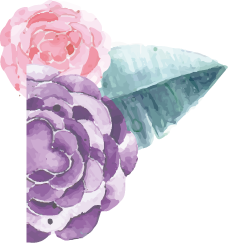 袁正光是这样解释的：“知道是什么的知识：指关于事实方面的知识，如纽约有多少人口，中国有多大面积；知道为什么的知识：指原理和规律方面的知识。如牛顿三大定律、市场机制、供求规律等；知道怎么做的知识：指操作能力方面的知识，包括技术、技能、技巧和诀窍等。知道是谁的知识：包括特定关系（与他人关系）的知识。”（袁正光.知识经济：超常发展的原动力.上海综合经济，1998）
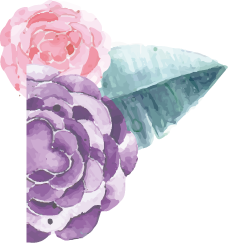 一、基本概念
子曰：夏礼吾能言之，杞不足征也；
 殷礼吾能言之，宋不足征也。文献
不足故也。足，则吾能征之矣。
3、文献   
⑴定义
最早见于《论语·八佾》：是具有证据功能的文字资料 。宋代朱熹解释为：“文”指典籍，“献”指熟知史实的贤人。
1983年《中华人民共和国国家标准. 文献著录总则》：记录有知识和信息的一切载体。
⑵文献三要素
知识和信息、载体和记录是构成文献的三个基本要素。
知识和信息是文献的内容，载体是文献的外在形式，记录则是两者联系的手段。
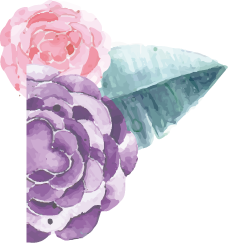 一、基本概念
4、情报   
⑴定义
情报是有目的的传递着的有用知识或信息。 　
⑵情报的属性
知识性  传递性 有用性
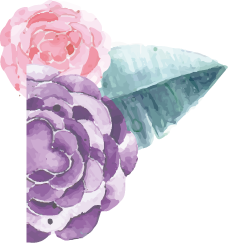 一、基本概念
5、信息、知识、文献和情报之间的关系
信息
关系：
知识来源于信息，是理性化、优化和系统化了的信息；
情报是解决特定问题的知识和智慧，是激活的那部分知识；
文献是它们的载体。
知识
文献
情报
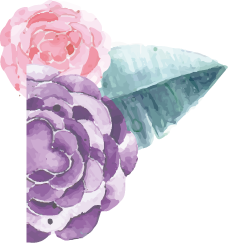 二、信息资源
1、理解信息资源   
“资”－－财物；“源”－－水之出处，引申为事物的来源。“资源”按字面直接解释为财富的来源，财源被人开发，服务于人。
现代资源学根据资源的有用性、广泛性和可开发性，将其扩展为泛指一切可以被人类利用的物质和能量、时间和空间、信息和知识，以及社会环境等，并且积累到一定的程度，具有相当的丰度与凝集度，为人类所需要的天然来源（如：土地资源、矿产资源、森林资源、海洋资源、人力资源、石油资源等）。
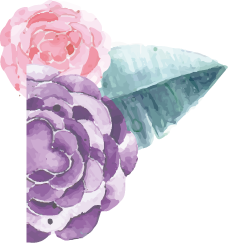 二、信息资源
2、信息资源定义   
信息源泛指信息的天然来源。
信息资源则指信息的天然来源中，经过人类的开发与组织，而可被利用的信息的集合。

进一步理解信息资源：
信息资源包括原生信息资源和再生信息资源。我们通常所说的信息资源是指再生信息资源。
信息资源首先是一种信息，是具有资源性质的信息，它是信息的一部分，通过人类的参与而获取，为了需要而被利用。
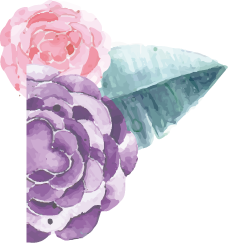 二、信息资源
3、信息资源的分类（一）   
按信息资源的存在状态来分
⑴原生信息——非资源型信息
⑵再生信息——资源型信息——即信息资源
再生信息指信息的天然来源中，经过人类的开发与组织，而可被利用的信息的集合属性。具有智能性、有限性、可利用性、分布不均衡性、整体性的特征。
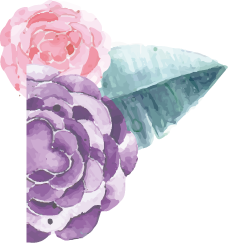 二、信息资源
再生信息包括：
第一，有限再生信息资源——潜在的信息资源——存在于人脑中，易消失，一般可以通过非正式交流渠道实现传递和沟通。
第二，无限再生信息资源——现实的信息资源——依附于人脑之外的一切人造载体，易于存储和时空传递，它是可以通过正式交流方式，以及部分非正式交流渠道而被开发和利用的信息资源。
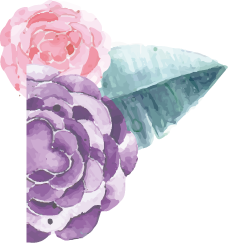 二、信息资源
4、信息资源的分类（二）   
按信息资源存在的数量来分：
  ⑴单数信息资源
口语、体语信息资源   
实物信息资源
文献信息资源

⑵复数信息资源
集约型信息资源
网络型信息资源
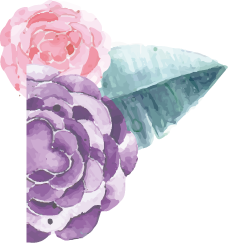 二、信息资源
5、文献信息资源的类型（一）   
正确识别文献信息资源的类型对于快速查找需要的文献特别是获取原文具有十分重要的作用。

按载体形式划分有:
⑴印刷型文献  
⑵缩微型文献  
⑶声像型文献
⑷机读型文献
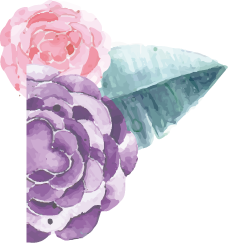 新的载体形式  

电子图书、电子期刊、光盘数据库、电视传讯、电子邮件等电子出版物的产生，被认为是人类在知识生产和交流方面的第四次革命。
近年来出现的多媒体或超媒体是一种崭新的文献载体。它采用超文本或超媒体方式，把文字、图片、动画、音乐、语言等多个媒体信息综合起来，在内容表达上具有多样性和直观性，并且有人机交互的友好界面。
因此多媒体既属于电子型文献，也属于声像型文献。集声像型和机读型的所有优点。
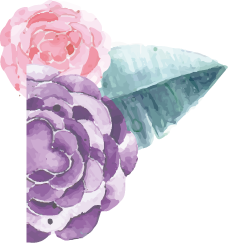 二、信息资源
6、文献信息资源的类型（二）   

按加工类型分有：
（1）零次文献  
（2）一次文献
（3）二次文献
（4）三次文献
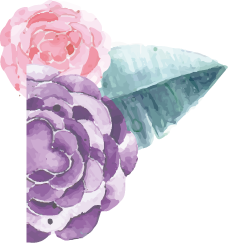 二、信息资源
（1）零次文献  
未经出版发行的或未进入社会交流的最原始的文献。如私人笔记、手稿、个人通信、调查稿等。
特点：新颖、具有客观性、零散性。 但不成熟，不公开交流，难以获得。
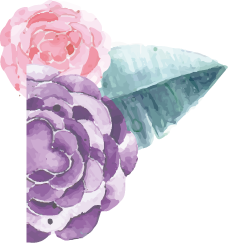 二、信息资源
（2）一次文献  
以作者本人取得的成果为基本素材面创作的论文、报告等，经公开发表或出版的各种文献。习惯上称为原始文献。
如期刊论文、科技报告、会议论文、专利说明书、学位论文、技术标准等。
特点：具有新颖性、创造性（是人类创造性劳动成果）和先进性（内容上是新成果，新发明）；
缺点：数量多，分布散，难以查找。
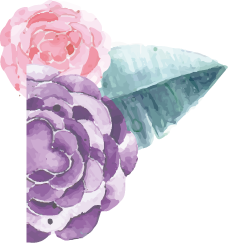 二、信息资源
（3）二次文献  
报道和查找一次文献的检索工具书、书刊。
它是按照一定的目的对一定范围或学科领域的一次文献进行鉴别、筛选、分析、归纳、加工整理重组，使之有序化后出版的文献。
如各种索引、题录、文摘。形式上有卡片式，期刊式，书本式。
特点：汇集性、工具性、系统性
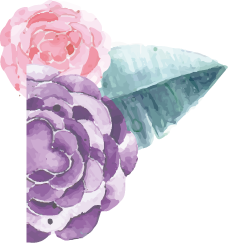 二、信息资源
（4）三次文献  
 根据二次文献提供的线索，选用大量一次文献，根据一定的需要和目的进行筛选、分析、综合和浓缩而再出版的文献。
如词典、手册、指南、年鉴、百科全书、大全、综述、工具书目录、书目之书目、专题述评、进展报告等。
特点：综合性、价值性、针对性
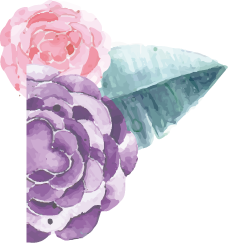 二、信息资源
7、文献信息资源的类型（三）   

按出版形式分有：
（1）图书（2）期刊、杂志
（3）科技报告（4）会议文献
（5）专利文献（6）学位论文
（7）标准文献（8）政府出版物
（9）产品资料（10）技术档案
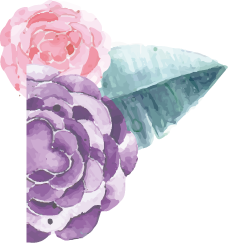 二、信息资源
（1）图书  
特点：内容成熟、全面、系统
　　　出版形式较固定，但出版社周期长，传播速度慢。
类型：阅读类图书  如专著、科普读物、论文集；
　　　参考类图书  也称参考工具书，如字典、词典、
             百科全书、年鉴、组织机构指南、地图等
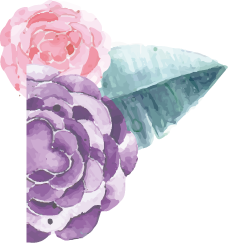 二、信息资源
（2）期刊、杂志：也叫连续出版物，是指有固定名称、统一出版形式和一定的出版规律，定期或不定期的连续出版物。
特点：连续性、周期性、报道专题的多样化。
分类：
按内容性质分为学术性期刊、通报性期刊、知识性期刊、普及性期刊、动态性期刊、检索性期刊
按出版周期分为年刊、月刊、周刊、双月刊、季刊
按学术水平和编辑部的资格等标准分为市级、省级、国家、国际等级别
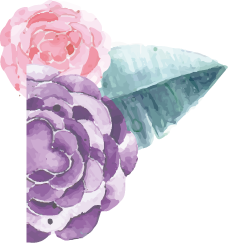 二、信息资源
（3）科技报告：是关于某项科研成果的正式报告、或是其研究过程的阶段性报告。
报告因涉及尖端技术或国防技术等需要保密的问题，分为绝密、秘密、内部限制发行、公开发行几个级别。
目前，美国、前苏联、英国、法国、德国、日本等国每年发表大量的科技报告。美国的AD报告，PB报告、DOE报告和NASA报告是世界上比较著名的四大报告。
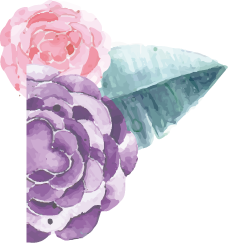 二、信息资源
我国科研成果的统一登记和报道工作，是从1963年正式开始的，由国家科委负责发表成果公报和出版研究成果报告。
从1971年起，改由中国科技情报研究所出版，报告名称统一改为“科学技术研究成果报告”，分为内部、秘密、绝密三个级别，由内部控制使用。
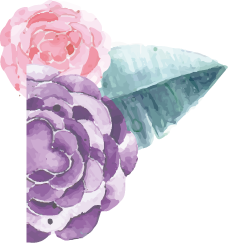 二、信息资源
（4）会议文献：指在国际和国内重要的学术会议上发表或提交的论文、报告。
类型：
会前文献：会前发表的论文或报告，如开幕词、闭幕词、会议预印本、会议论文摘要等;
会后文献：会后发表的论文集，在期刊上发表的文章。
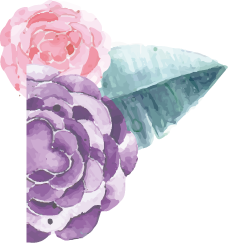 二、信息资源
（5）专利文献：主要指专利说明书。它是专利申请人向本国或外国专利局提出保护某项新发明、新创造时递交的有关发明目的、构成和效果的技术文件。经专利局审核后向全世界出版发行。
（6）学位论文：是大学毕业生或研究生为取得学士、硕士、博士学位而撰写的论文。
（7）标准文献：是对产品和工程设计的质量、规格、检验等方面所制订的具有法律性的文件。
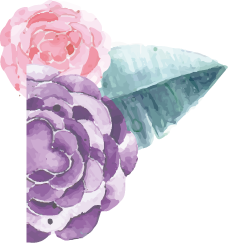 二、信息资源
（8）政府出版物：是指各国政府部门及其设立的专门机构出版的文献。
（9）产品资料：国内外厂商为推销产品而印发的商业宣传品，包括产品样本、产品目录、产品说明书、厂商介绍等。
（10）技术档案：指在生产建设中和科技部门的技术活动中形成的技术文件总称。包括任务书、协议书、技术经济指标、审批文件、研究计划、方案大纲、调查材料、技术措施、设计资料、试验和工艺记录等。
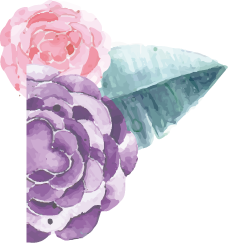 二、信息资源
8、文献信息资源的类型（四）   

按公开程度分有：
（1）白色文献
（2）灰色文献
（3）黑色文献
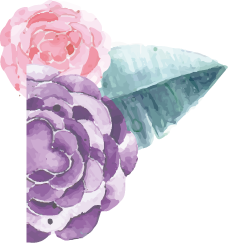 二、信息资源
（1）白色文献：指一切正式出版并在社会上公开流通的文献。如图书、报纸、期刊等。白色文献数量多，人人可用。
（2）灰色文献：指非公开发行的内部文献或限制流通的文献。如单位的内部刊物、内部技术报告、内部教材和会议资料等。
（3）黑色文献：包括两个方面，一是人们还没有破译或还没有识别其中信息的文献。如考古发现的古文字记录，目前还没有经过分析的文献。另一个是处于保密状态或不愿公布其内容的文献。如政府的机密文件、内部档案等。除作者和特定人员外，一般人难以获得。
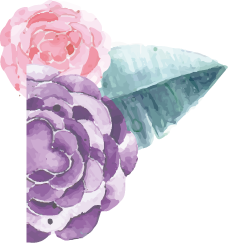 二、信息资源
9、文献信息资源的类型（五）   

核心文献  指与本学科发展水平、发展动向密切相关的文献。
边缘文献  内容与本学科的关系相对疏远的文献。
相关文献
相关文献是本学科与其它学科技术相互渗透、相互结合的结果。以电子学为例，电子学与生物学相结合，产生了生物电子学；与航空科学相结合，产生了航空电子学等。
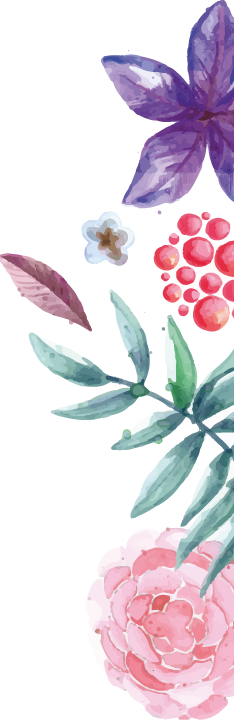 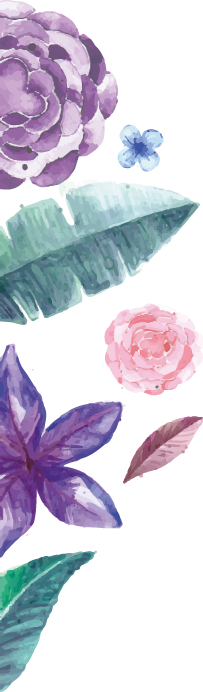 03
信息资源检索
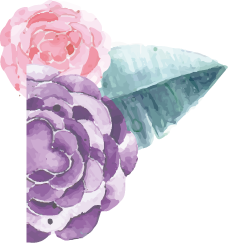 注意：“信息检索”与“文献检索”的异同
　
在实际工作中，“信息检索”与“文献检索”往往混同使用，我们说“信息检索”，即通过各种检索系统查找出所需的信息；当强调检索的手段时，我们说“文献检索”，即从文献型检索系统中查找出所需的文献型信息。
信息检索包含了文献检索，文献检索是信息检索中最重要的类型。
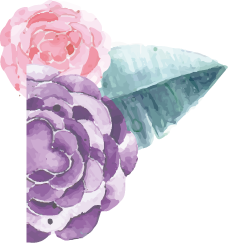 本章的主要内容：
一、信息检索的概念
1.信息检索的定义
2.信息检索的类型
二、信息检索原理
三、信息检索语言（检索标识系统）
1.概念   2.检索语言与自然语言的区别
3.检索语言的分类  4.检索算符
5.文献检索的步骤  6.评价信息
[Speaker Notes: 版权声明：300套精品模板商业授权，请联系【锐旗设计】:https://9ppt.taobao.com，专业PPT老师为你解决所有PPT问题！]
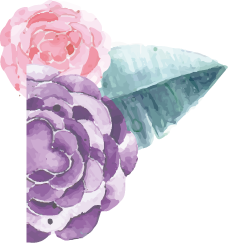 一、信息检索的概念
1、信息检索的定义   

广义上定义：指将信息按一定方式组织和存储起来，并根据用户需要查找出所需信息的过程。两者又往往合称为“信息存储与检索”。
狭义上定义：在浩如烟海的文献中，迅速、准确而且没有重大遗漏地查找出与特定的科研课题相关的文献资料。对一般的使用者来说，仅指信息的查找过程。我们所学的也就是这个概念。
在狭义定义中，我们可以看出检索几个要求：快、准、全、相关。
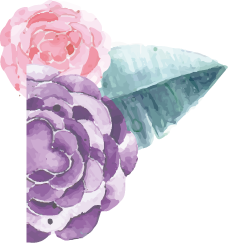 一、信息检索的概念
2、信息检索的类型 

第一，按检索内容的不同分为：
1）文献检索  
2）数据检索 
3）事实检索
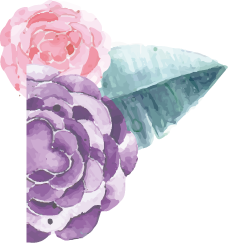 一、信息检索的概念
2、信息检索的类型 

1）文献检索   以文献为检索对象，主要是利用二次文献进行检索，如目录、题录、文摘、索引等。文献检索是最主要和最基本的检索类型。　
   文献检索又分为书目检索和全文检索。
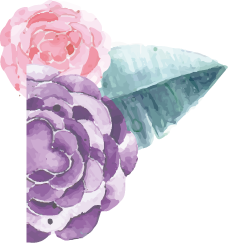 具体检索工具有：
《全国报刊索引》
《中文科技期刊数据库》
《万方数据资源系统》
《科学文摘》
《工程索引》、《科学引文索引》
《化学文摘》、《金属文摘》
SA （物理学、电子、电气工程、计算机与控制）
SCI（生命科学、临床医学、物理化学、工程技术）
EI（工程技术）
CA（化学化工）
MA（建筑施工、矿山机械、金属冶炼、热处理、加工）
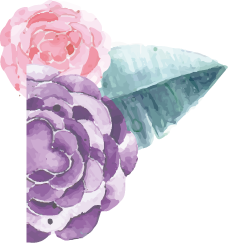 一、信息检索的概念
2、信息检索的类型 

2）数据检索   以数值或图表形式表示的数据为检索对象，如查找某一公式、图标、电话号码、银行帐号、统计数据等数字信息。
数据检索主要利用各种字典、词典、百科全书、年鉴、手册等参考工具书进行，也可通过网络查找大量动态数据。
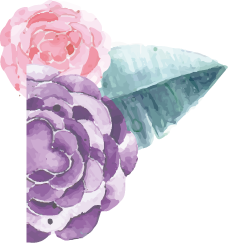 一、信息检索的概念
例如： 《万方数据库资源系统的数值数据库》、《中国大百科全书图书数据光盘数据库》、中国科学院的《科学数据库》https://www.cas.cn/ky/kycc/kxsjk/、各种统计年鉴等。
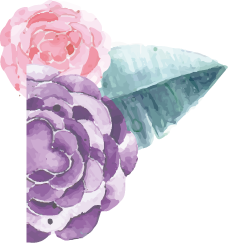 中国科学院的《科学数据库》
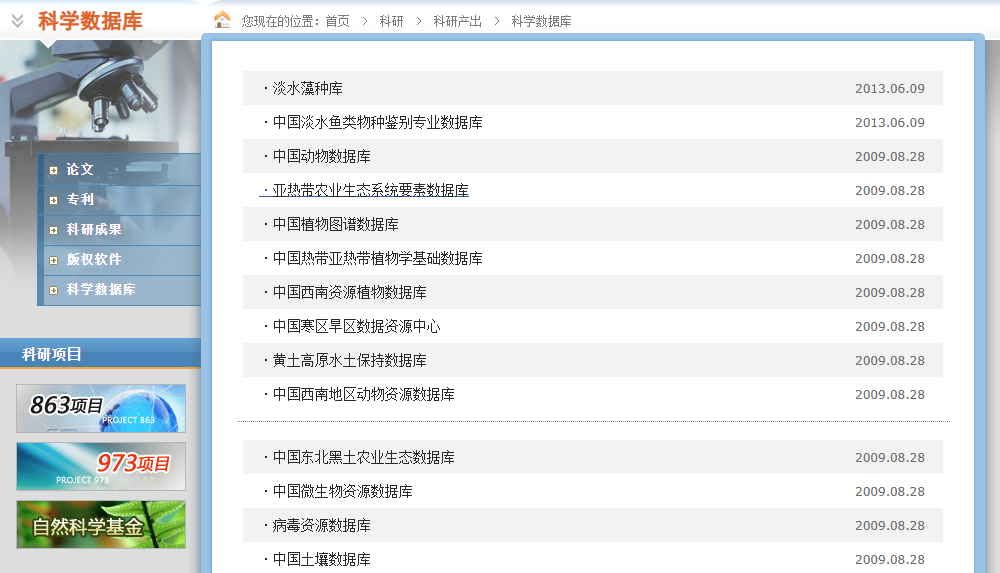 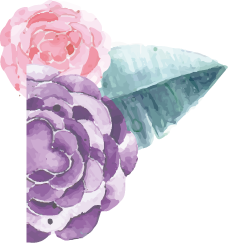 国家统计局 http://www.stats.gov.cn/
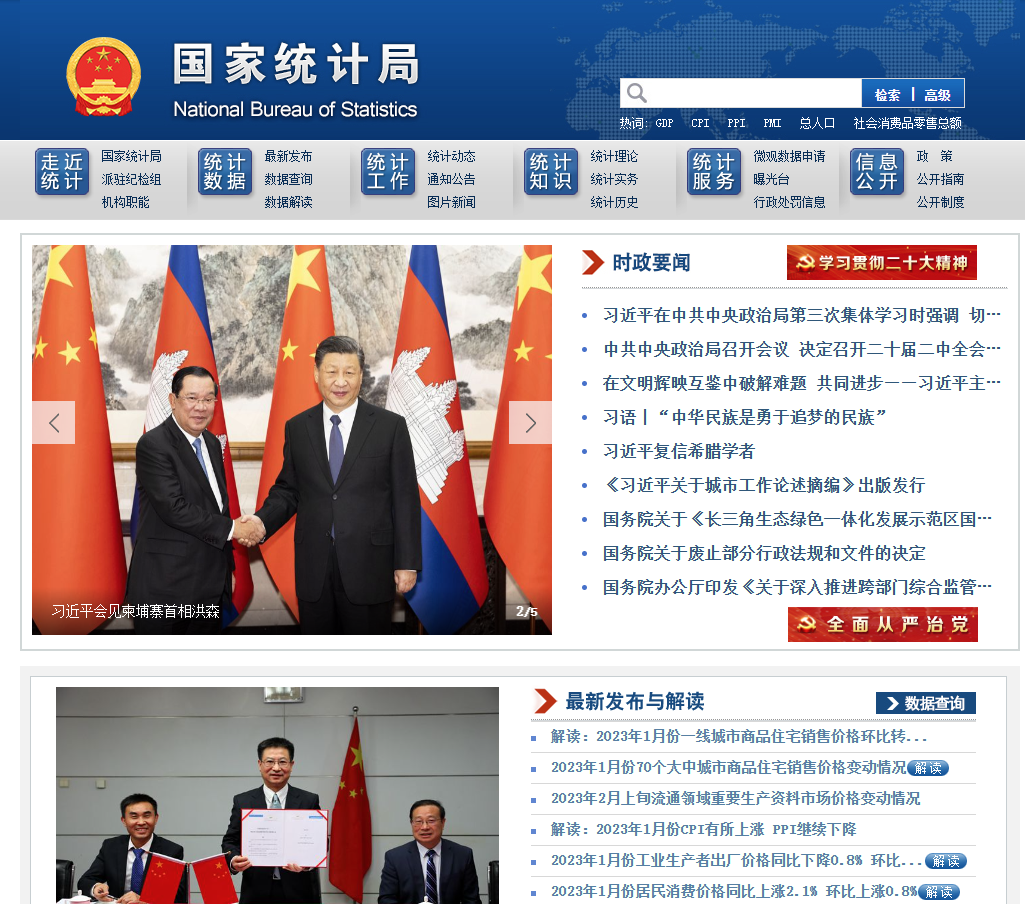 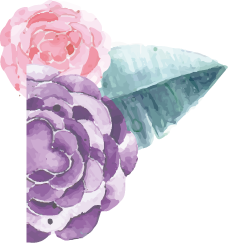 一、信息检索的概念
2、信息检索的类型 

3）事实检索  
以特定的事实为检索对象的信息检索，包括事物的基本概念、基本情况，事物发生的时间、地点、过程等。
如查找“美国9.11事件发生的经过与结果处理”、“国内最大的商务网站是哪一个”等等。
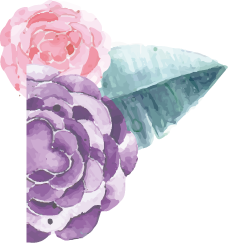 一、信息检索的概念
例如： 《万方数据库资源系统的事实数据库》、《中国资讯行数据库》http://www.chinainfobank.com中的中国人物库、中国法律法规库、中国经济新闻库、《新华社多媒体信息数据库》http://www.info.xinhua.org等
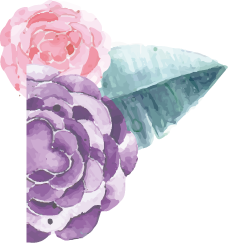 一、信息检索的概念
2、信息检索的类型 

第二，按检索方式的不同分为：
1）手工检索  
2）计算机检索
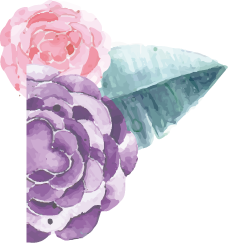 一、信息检索的概念
2、信息检索的类型 

1）手工检索  
人工来处理和查找所需信息的检索方法。
各种印刷品检索工具可以辅助用来手工检索。
优点：直接、方便、灵活、查准率高。
缺点：速度慢、漏检现象比较严重，不便于进行复杂概念课题的检索。
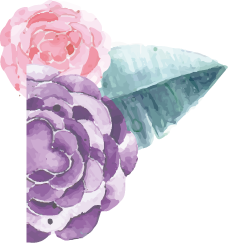 一、信息检索的概念
2、信息检索的类型 

2）计算机检索  
利用计算机和一定的通信设备查找所需信息的检索方式。
优点：速度快、效率高、查全率高。
缺点：成本高，费用大，查准率通常不能让人满意。
目前广泛使用的计算机检索包括联机检索、光盘检索、网络检索三种方式。
著名的联机检索有美国洛克希勒公司DIALOG系统、美国系统发展公司的DRBIT联机系统等。
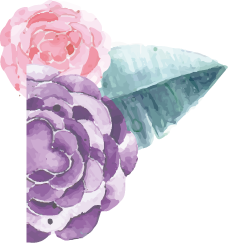 一、信息检索的概念
参考工具书：字典、词典、百科全书、手册、指南、名录、年表、数据、统计资料
文献信息检索工具
手工检索工具
检索工具书：书目、索引、文摘
机械检索工具
计算机检索
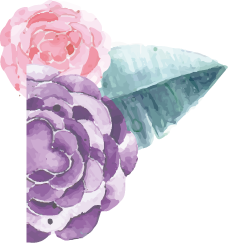 二、信息检索原理
1.信息检索全过程包括存贮和检索两个过程。
①存贮过程就是按照主题词表或分类表及使用原则对原始信息进行处理，形成文献特征标识，存入检索工具中。
　流程：信息加工人员 ——原始文献——分析、著录、标引——形成标引标识——存入检索工具
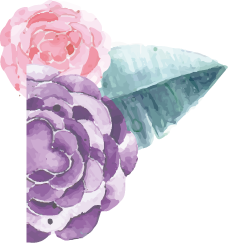 二、信息检索原理
②检索过程则是按照同样的主题词表或分类表及组配原则分析课题，形成检索提问标识，根据存贮所提供的检索途径，在检索工具中循序匹配，存储特征标识与提问特征标识相同或相近，就是命中文献。
   流程：用户——检索课题——分析——形成检索标识——检索——检索工具——检索结果
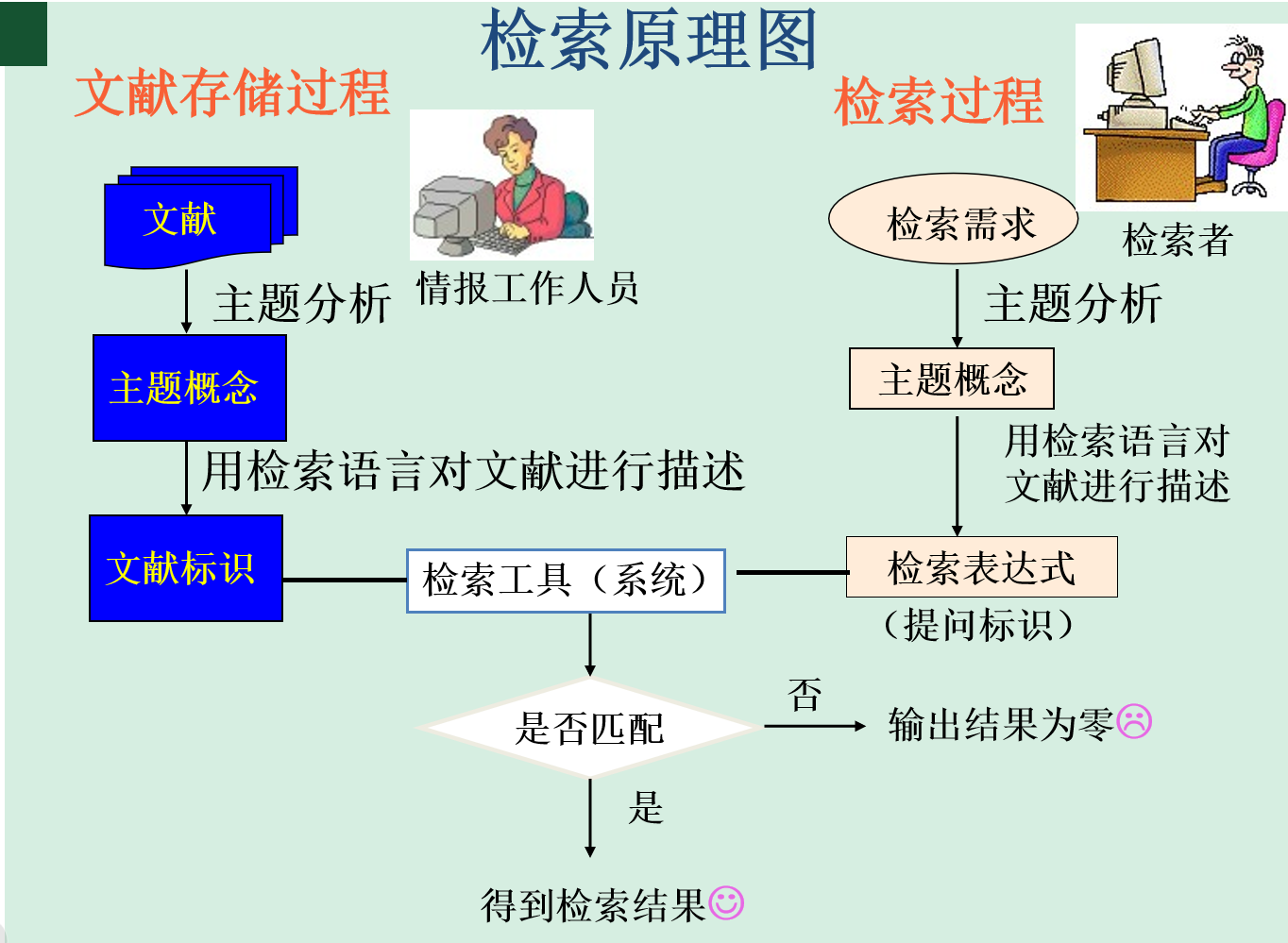 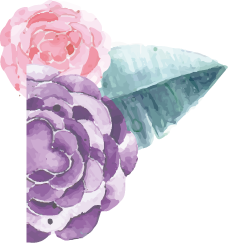 二、信息检索原理
2、信息检索的实质 

简单地讲，就是文献的内容特征标识（主题词、分类号等）或外部特征标识（文献题名、作者姓名等）与提问特征标识的相互匹配。
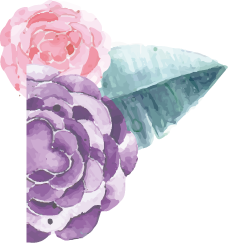 三、信息检索语言（检索标识系统）
1、概念 

检索语言是用来描述文献外部特征、内容特征和表达信息提问，沟通信息存储人员和信息检索者双方思想的一种人工语言。
检索语言来自于自然语言，但又和自然语言有关显著的区别。
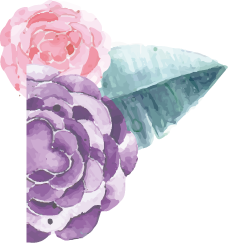 三、信息检索语言（检索标识系统）
2、检索语言和自然语言的区别 
检索语言来自于自然语言，同自然语言一样有语词、语法和词典，但又与自然语言有很大的区别。
首先在词类范围上，检索语言主要采用的名词和名词性词组，以及少量的形容词，这比自然语言的词类范围小得多。
其次，检索语言是人为化的和规范化的。在自然语言中，同义词、多义词、同形异义词等现象普遍存在，而在检索语言中若存在这种现象就会产生误检和漏检，因此必须经过规范化处理，以达到概念的唯一性、排他性。检索语言实际上是规范化了的自然语言。
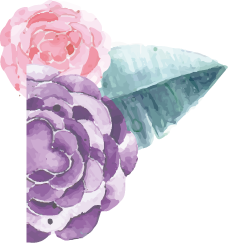 三、信息检索语言（检索标识系统）
3、检索语言的分类

按描述文献特征分为：
  ①描述文献外部特征的检索语言：如题名（书名、篇名）、著者、代码（标准号、报告号、专利号）、机构名称、引文（被引著者姓名和被引用文献的出处）等。
  ②描述文献内部特征的检索语言：如分类语言、主题语言。
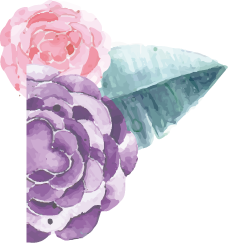 三、信息检索语言（检索标识系统）
例子：关键词语言

（1）概念
关键词是指从文献的篇名、文摘和正文中抽出的对表达文献主题有实质意义并在提示和描述文献主题内容上起关键作用的词和词组。
以关键词为标识来存储和检索文献的信息标识系统称为关键词语言。
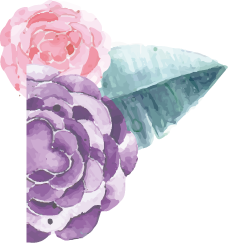 三、信息检索语言（检索标识系统）
例子：关键词语言

（2）特点
该语言是自然语言，是科技人员常用的各种科技词汇，未经规范化处理。直接用这些词汇做检索，既方便又容易掌握。
关键词来自文献标题、文摘、正文中，专指度高，用其检索，准确程度高。
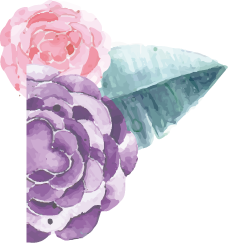 三、信息检索语言（检索标识系统）
4、检索算符——逻辑算符

逻辑提问式（布尔逻辑组配）：
计算机检索的基本技术，主要通过逻辑运算符（布尔算符）“与(and,*)”、“或(or,+)”、 “非(not,-)” 等将检索词连接的提问式。
注意：运算符两侧必须各有一个空格
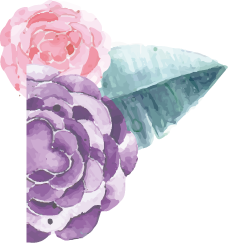 三、信息检索语言（检索标识系统）
对Ａ、Ｂ两词而言，其AND、OR、NOT的逻辑含义如下：
  
                         A and B或者A * B     

表示提问要求命中文献同时包含A、B两个特征。 　　　　
 　 
                    
            例：图书馆信息资源建设
  　　     
           提问式：图书馆 * 信息资源 * 建设
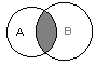 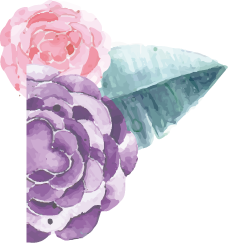 三、信息检索语言（检索标识系统）
A or B或者A + B
 表示提问要求命中文献包含A、B两个特征中的任何一个即可。
   
例：数据挖掘在信息检索与信息分析中的应用
          提问式：数据挖掘 * (信息检索 + 信息分析)
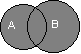 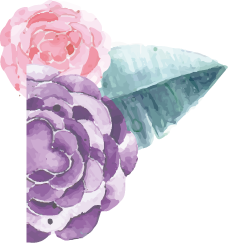 三、信息检索语言（检索标识系统）
A not B或者A - B 
   表示提问要求命中文献包含特征A，但不能包含特征B。
    
            例：自由分配方面的文献（排除海南大学师生的著作）
　　    提问式：(关键词=‘自由分配’) not (单位‘海南大学')
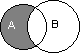 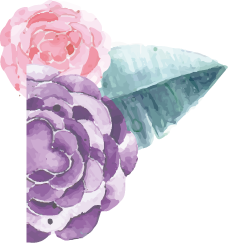 三、信息检索语言（检索标识系统）
4、检索算符——截词符

截词符就是用一个符号来代替单词的一部分或某个字母，做到一“词”多用，防止漏检，从而达到较高的查全率。       例子：输入wom?n 可以检出woman,women
　　    输入market？可以检出 market, marketable,marketing等
截词符可以使用不同的符号，如*、？、#、$等，有的截词符可以代替0或1个字母，这种截词称为有限截词；有的截词符可以代替任意个字母，这种截词称为无限截词。
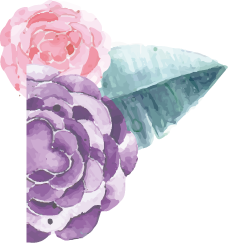 三、信息检索语言（检索标识系统）
4、检索算符——截词符

有限截词：输入stud???，表示截三个字母，可以有1-3个字母变化， 可检索出带有study, studies, studied和studing等的文献。
无限截词是在检索词根后加一个“？”，表示该词后带任意字母的词都需要，如输入comput? 则可检出含有computers, computing, computered等的文献。
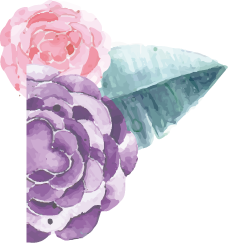 三、信息检索语言（检索标识系统）
5、文献检索的步骤

分析检索课题，选择检索工具
确定检索途径，选择检索方法　
构筑检索提问，查找文献线索
调整检索策略，获取所需信息
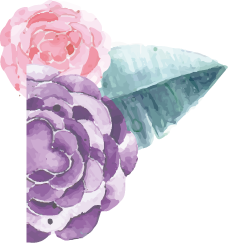 三、信息检索语言（检索标识系统）
例如：查找有关近代和现当代上海城市居民生活史的相关书刊资料

1.分析检索课题
①分析课题所属学科范围（中国、历史、地理）
②确定检索的时间范围（近代、现代、当代）
③分析所需文献类型（数据、事实、相关文献）
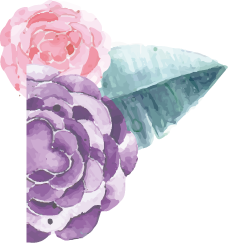 三、信息检索语言（检索标识系统）
2.选择检索工具
①书目数据库——图书馆OPAC 
②全文及网络数据平台——《人大报刊复印资料》、《超星电子图书》、《中国知网系列数据库》 、《万方数字化期刊》
③网络检索引擎、事实、数值数据库——检索具体数值、特征、事实信息（如名词解释、统计数据等）或广泛的信息概况
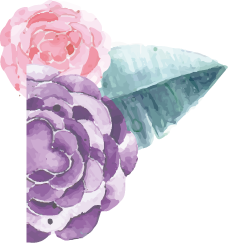 三、信息检索语言（检索标识系统）
3.确定检索途径
①文献外表特征的检索途径 
②文献内容特征的检索途径 

4.选择检索方法
常用法 :又分顺查法、倒查法、抽查法
引文法 
综合法
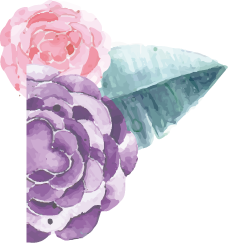 三、信息检索语言（检索标识系统）
5.调整检索策略，获取所需信息
在检索过程中，检索策略可能要经过多次调整。如检索文献太多，就要缩小检索范围，反之就要扩大检索范围。
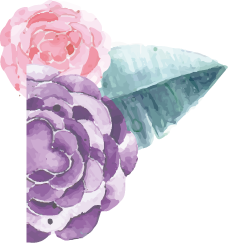 三、信息检索语言（检索标识系统）
6、评价信息
为什么要对查找到的信息进行评价？你找到的信息资源哪些是对你的研究有用的？哪些信息是可信的？哪些更具权威性？回答这些问题就是对信息资源的质量和适用性做一个评价。　　　那么如何对他们进行评价？有评价的标准吗？如何合理利用、正确引用查找到的信息？如何与相同兴趣或研究方向的人进行信息交流？　　　重点要学习如何评价信息、正确利用信息以及进行信息的有效交流。
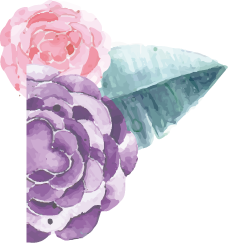 具体介绍：
（1）信息评价的一般标准 
（2）如何利用信息评价的标准对查找到的信息资源进行评价？ 
（3）如何合理使用图书馆的信息资源？ 
（4）如何在你的文章中正确引用有参考价值的信息？ 
（5）如何正确利用信息，避免侵犯知识产权？
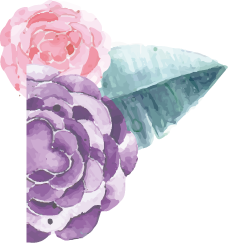 三、信息检索语言（检索标识系统）
一般来讲，评价信息从以下五个方面进行：
作者 
出版年代 
出版者 
他人对文章的评论 
内容
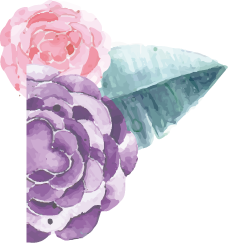 （2）评价信息考虑的问题
一方面，由于在可获得的信息中有大量不准确的、不真实的、有偏见的信息，因此确认你找到的信息来源是真实的、可证实的就显得尤为重要。
另一方面，获得的信息是否有用，对你的研究是否有帮助，也是评价信息资源时应该考虑的重要问题。 
值得注意的是：
图书馆中的资源通常更容易评价，因为当你看到它们时，这些资源已经被审查、评价过两次了。首先，作者和编辑要确定信息是准确的，然后图书馆员要确定该资料是否适合图书馆收藏。而对于网上资源通常没有经过这样的审查，因此需要你更仔细地评价。目前，许多图书馆员对网上资源按照专题进行收集、整理、评价后做成网络资源导航，对大家有一定的帮助。
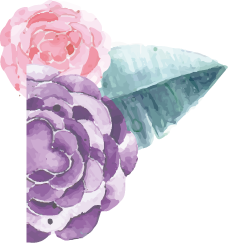 当对信息进行评价和选择之后，你必须要合理地利用它们，应该做到：
1. 遵守图书馆合理使用电子资源的版权公告
2. 合理、正确地使用他人的观点和成果，避免剽窃
3. 写作论文时，合理引用他人的原文，并正确标注引用出处
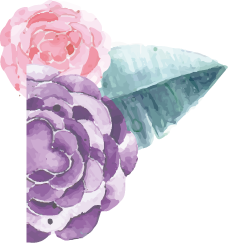 1. 图书馆电子资源使用管理规定
图书馆电子资源是指国内外出版商发行的并由图书馆购买了校内使用权或被赋予校内试用权或有权免费使用的各种网络数据库、光盘数据库及自建数据库。
为了保护电子资源的知识产权，也为了保证广大合法用户的正当权益，图书馆要求各使用单位和个人要合理使用图书馆的电子资源，重视并遵守电子资源的使用规定。
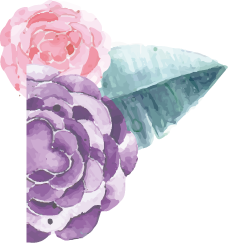 图书馆电子资源使用管理规定
一、严禁使用任何自动下载软件或智能机器人下载工具批量下载图书馆购买的电子资源。
二、不得连续、批量地进行下载、浏览、检索全文数据库等操作（超出正常阅读、浏览速度，如短时间内下载量超过上百篇，整本下载电子图书或者整卷、整期下载期刊、会议论文等）。
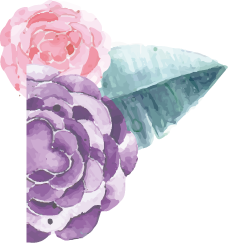 图书馆电子资源使用管理规定
三、不得将所获得的文献提供给校外人员（如将全文下载到本地硬盘以后送给非本单位用户非法使用）；不得将个人网络账号或VPN账号提供给校外人员使用；更不允许利用获得的文献资料进行非法牟利，将下载的文献用于系统地分发、再销售、再授权，向其他任何非法用户提供大批量的文献传递。读者有义务妥善保管个人网络账号及电脑（服务器），如出现账号被盗、电脑受攻击等情况而造成了电子资源的违规使用，读者将承担相应责任。
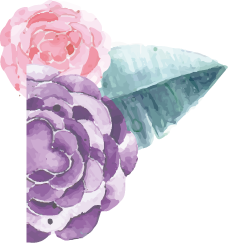 图书馆电子资源使用管理规定
四、校内任何个人不得设置代理服务器阅读或下载电子资源。校内单位若由于特殊需要需设置代理服务器，一定要事先得到图书馆允许，并且保证该服务器不允许校园外IP通过它访问图书馆购买的电子资源。
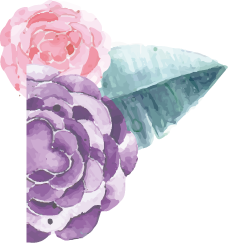 图书馆电子资源使用管理规定
五、如发现违规行为，图书馆将协同学校网络中心和有部门进行调查，并进行如下处理：
1、一经查实将通知所在单位，责成违规当事人到图书馆接受调查并提交书面检查，并在学校进行通报批评。
2、图书馆、网络中心、违规者所在院系的有关人员到场监督违规者删除恶意下载的数据。
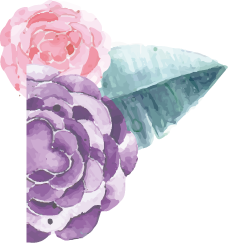 图书馆电子资源使用管理规定
3、情节严重者，除以上处理外将冻结网络账号两个月并报请学校予以纪律处分。
4、因违规行为给学校造成一切损失（例如给使用电子资源的代理服务器造成大量国际流量费等），由违规者承担赔偿责任。
5、对于引起知识产权纠纷的，违规者必须承担由此而引起的法律责任。
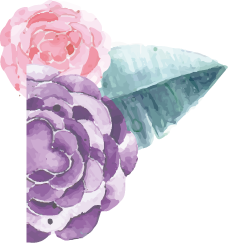 2. 合理、正确地使用他人的观点和成果，避免剽窃
研究工作中重要的环节就是通过研究他人已有的成果来形成自己的观点。当你引用他人－－甚至是概述或解释在书本、文章或网页中发现的信息时，你必须声明原作者。 
如果你使用其他人的言语或想法而没有声明原作者的话，那么你正在进行一种形式的偷窃。在没有声明原作者的情况下，从网页或其他资源中复制原文并将它们粘贴在你的文章中，也是不正当的行为。 

如何避免剽窃？
1.对你在何处发现这些独特的观点做出清楚、准确的说明。 
2.对引用的每一个观点，记录下完整的引用信息。 
3.在直接引用他人的言语时使用引用符号。
4.在任何引用的地方注明原作者。 
那么，什么是正确的引用？什么情况需要标明引用的信息来源呢？
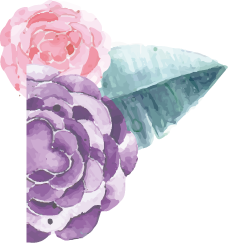 3. 写作论文时，合理引用他人的原文，并正确标注引用出处
标明自己的引用文献是对撰写论文中所使用资料的一种说明。引用材料可以位于文章中或在作品最后的参考文献列表中作出说明。判断什么需要标明引用并不是非常简单的事情，可以遵循以下的一些原则： 
如果你在开始研究之前已经知道的信息，通常你并不需要将它作为引用部分；
1. 对于众所周知的事实，也不必标明引用出处；
2. 对于日期之类可以在许多百科全书中找到的信息，不必说明；
3. 引用语，统计数据和他人的观点等等应该在你的文章中被列为引用的内容。 
4. 需要注意的是，在论文中引用他人的观点时，要使用参考文献正确的格式。
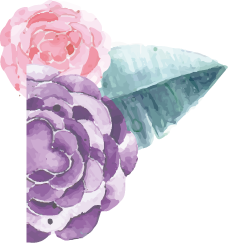 思考题：
1.名词解释：信息、知识、文献、情报
2.如何理解信息、知识、文献、情报文献之间的关系。
3.文献信息资源有哪些分类方法？从文献加工的角度有哪些类型？
01
谢谢大家
Thanks for your listening.
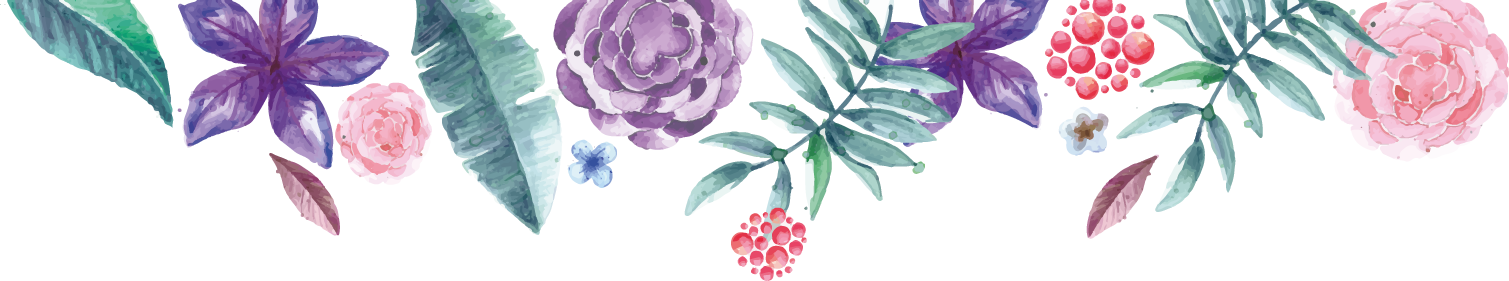 [Speaker Notes: 版权声明：300套精品模板商业授权，请联系【锐旗设计】:https://9ppt.taobao.com，专业PPT老师为你解决所有PPT问题！]